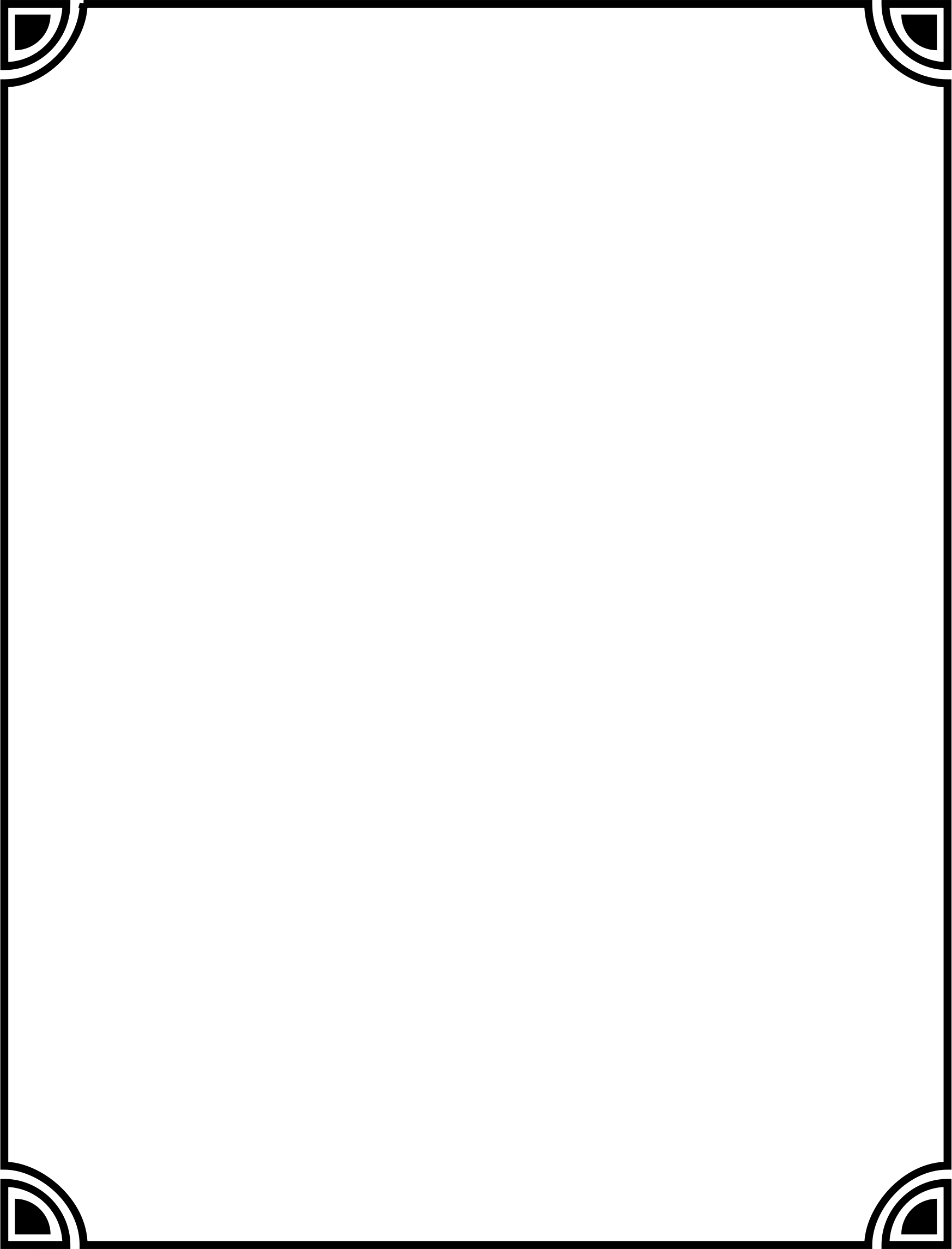 Communication Games
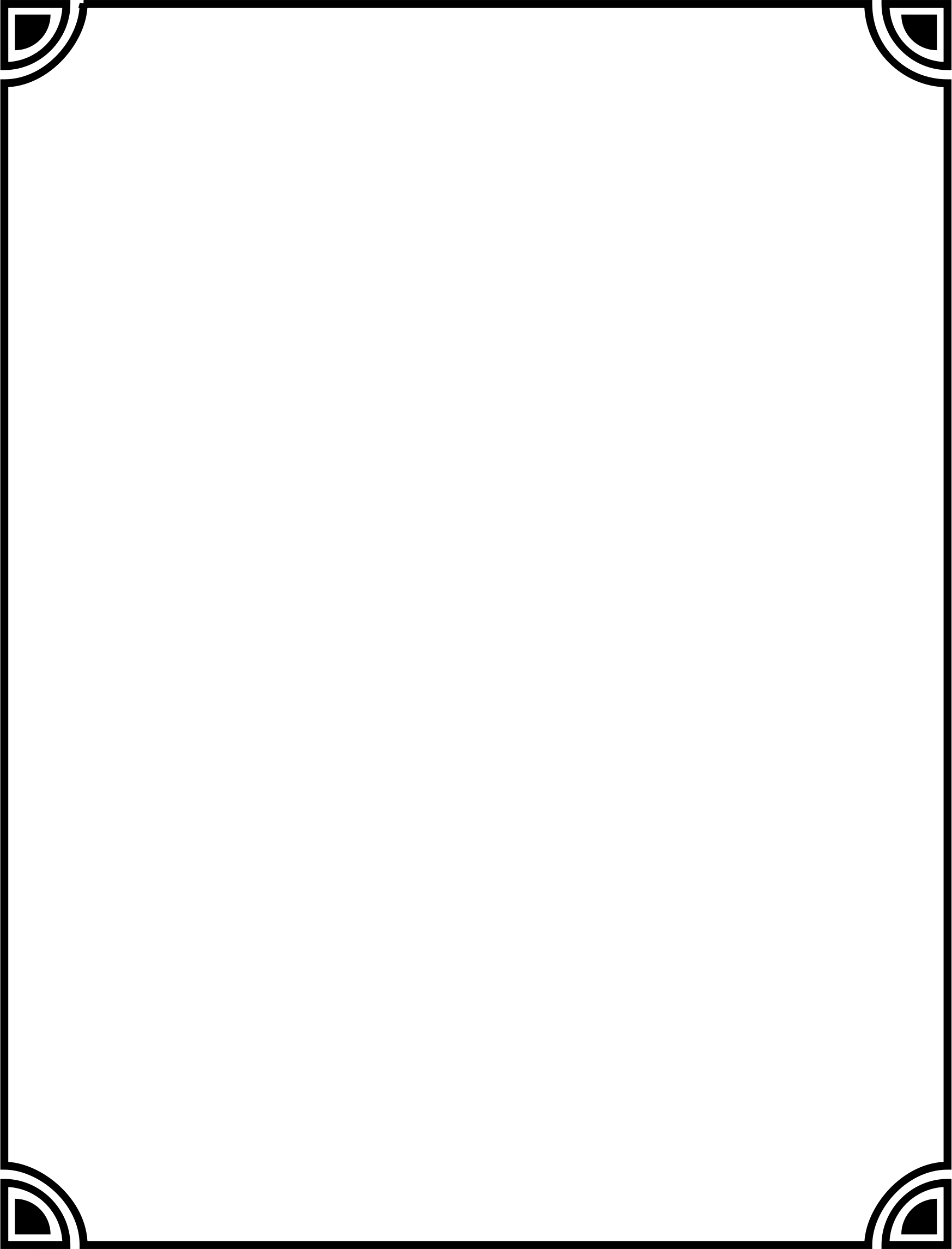 Types of Communication based games
Group Work 
Quizlet
Pennies 
SpaceTeam
1 vs Class
Keep Talking and No One Explodes
Hot Seat
WikiRace
Independent 
Drawing Evolution
Process of Elimination
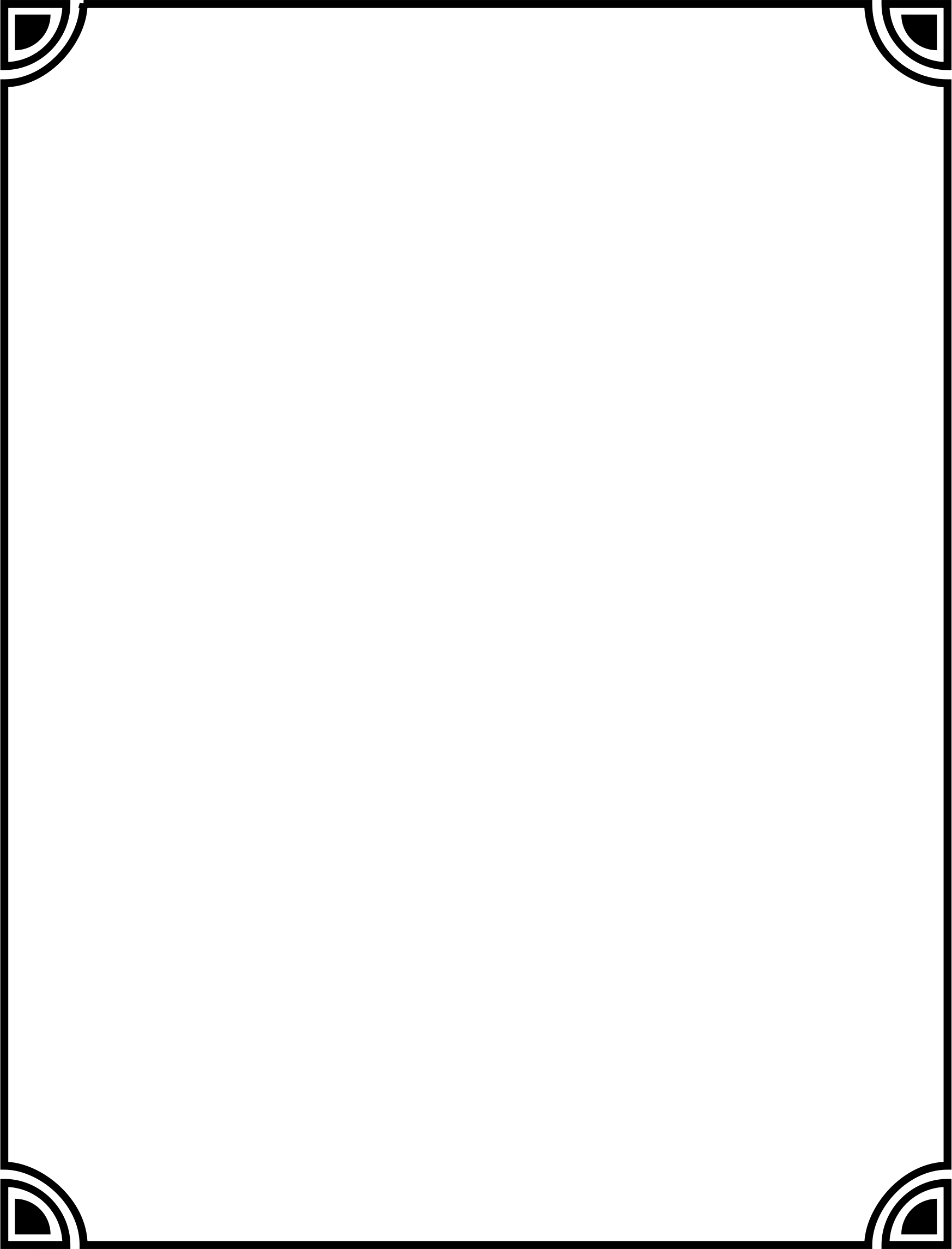 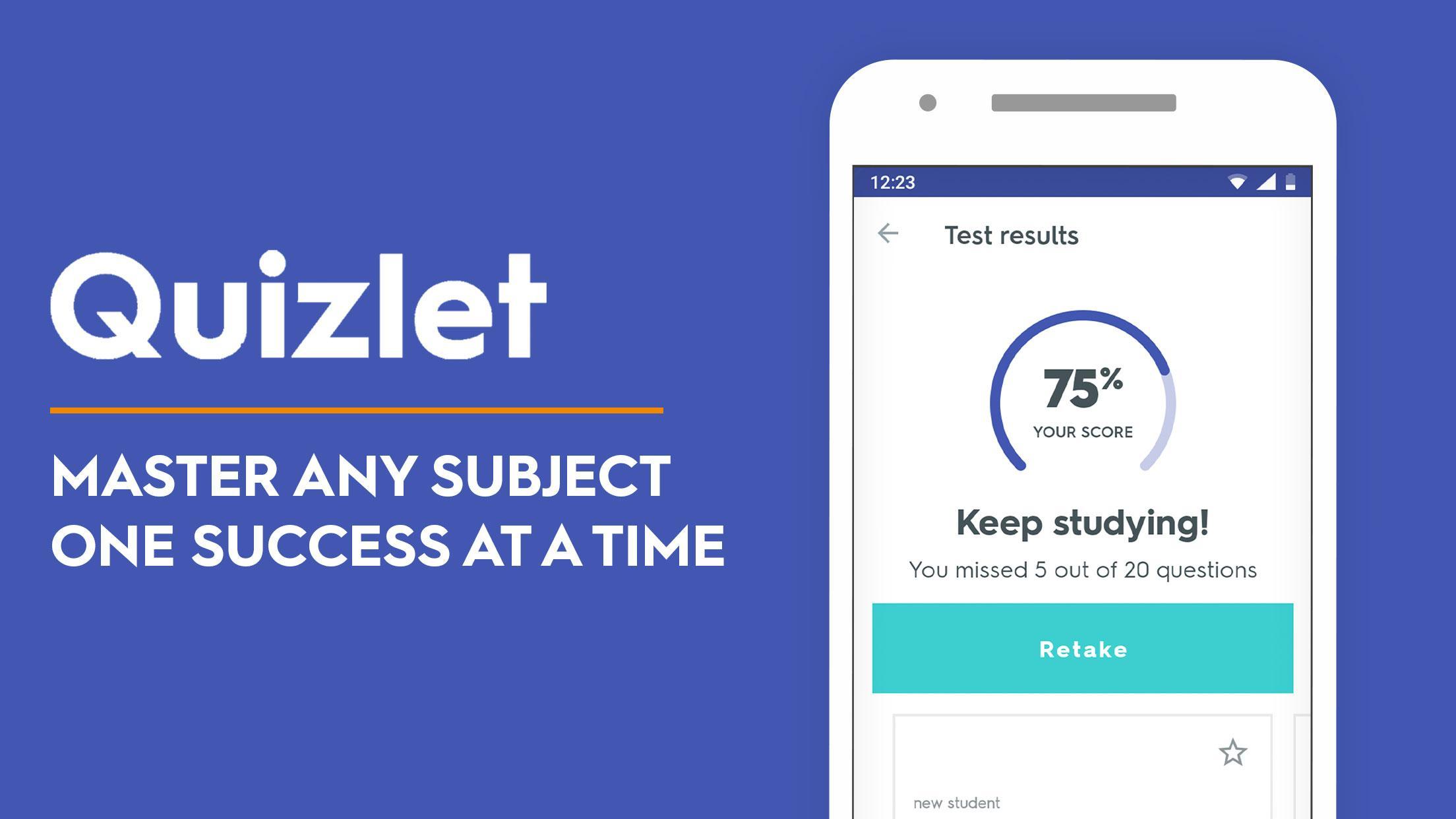 [Speaker Notes: ID: findbgjPw: Shim1975]
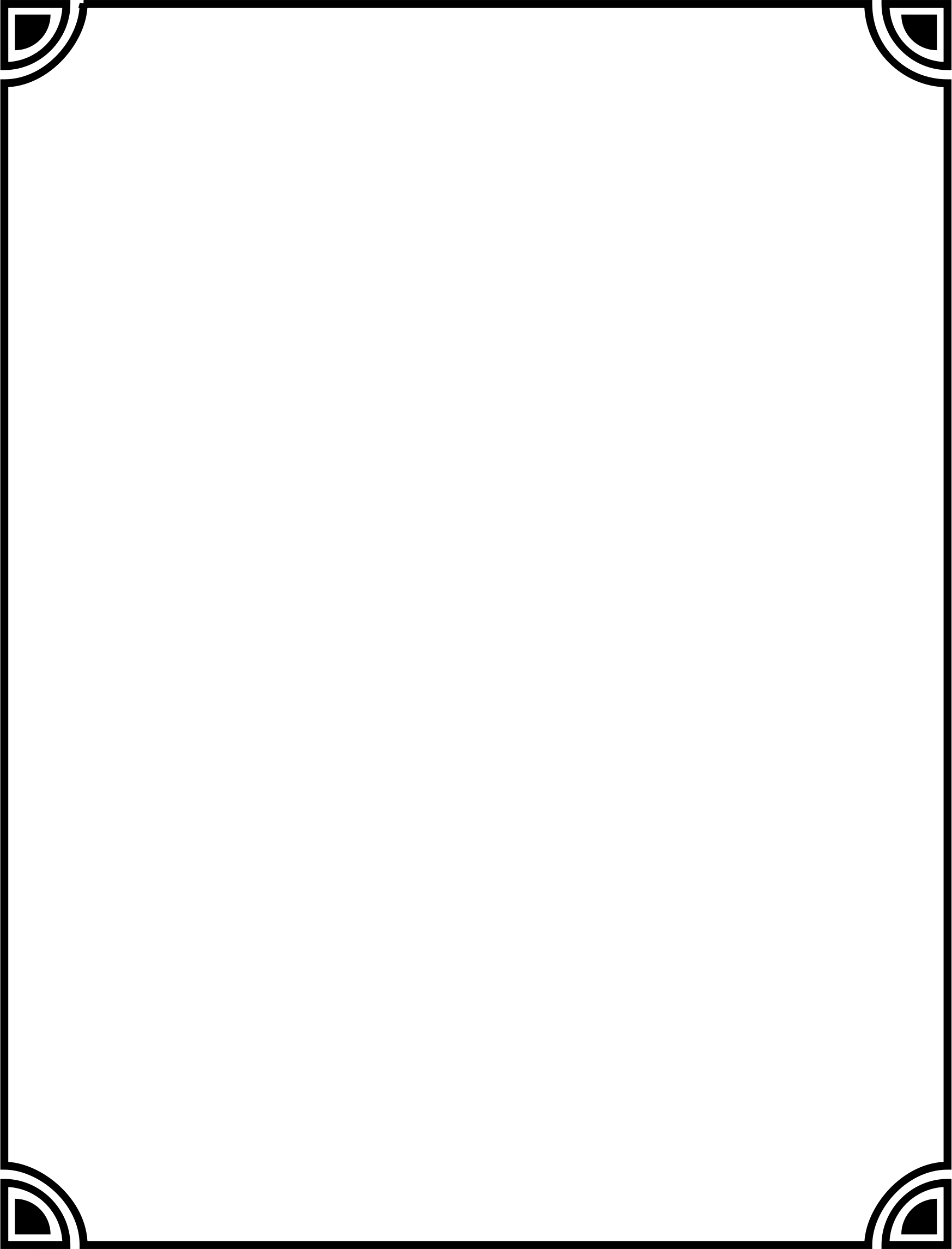 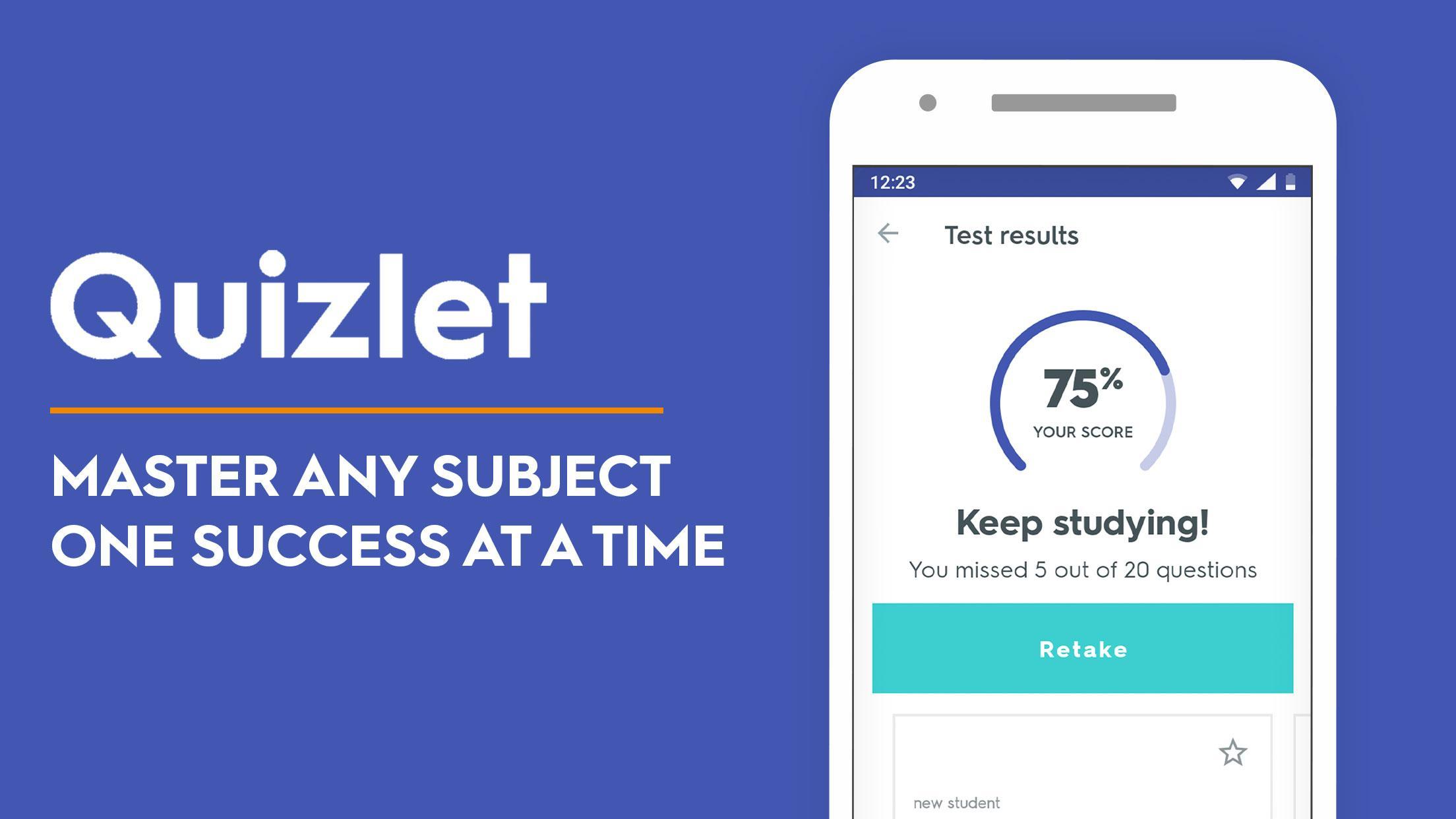 www.quizlet.live
[Speaker Notes: ID: findbgjPw: Shim1975]
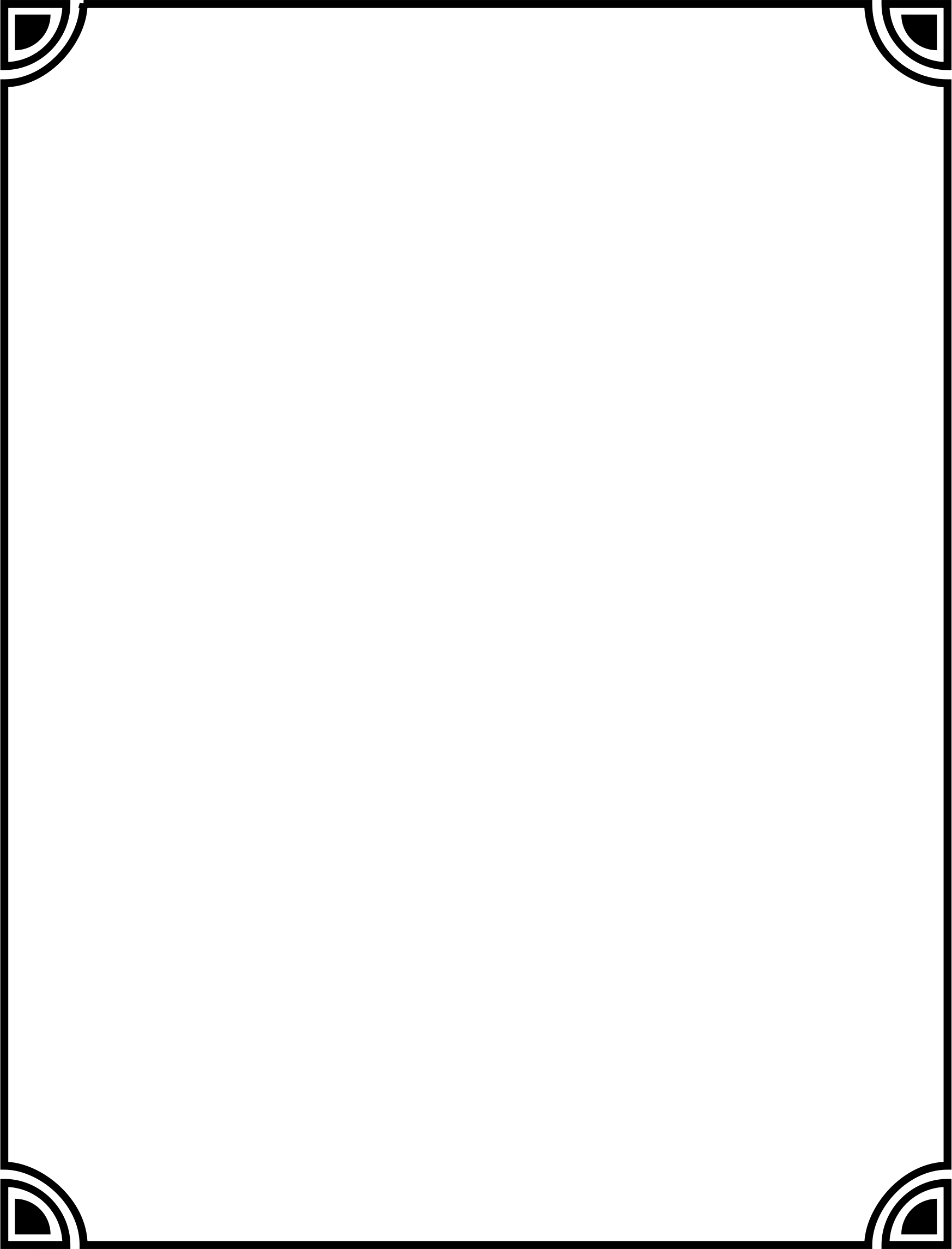 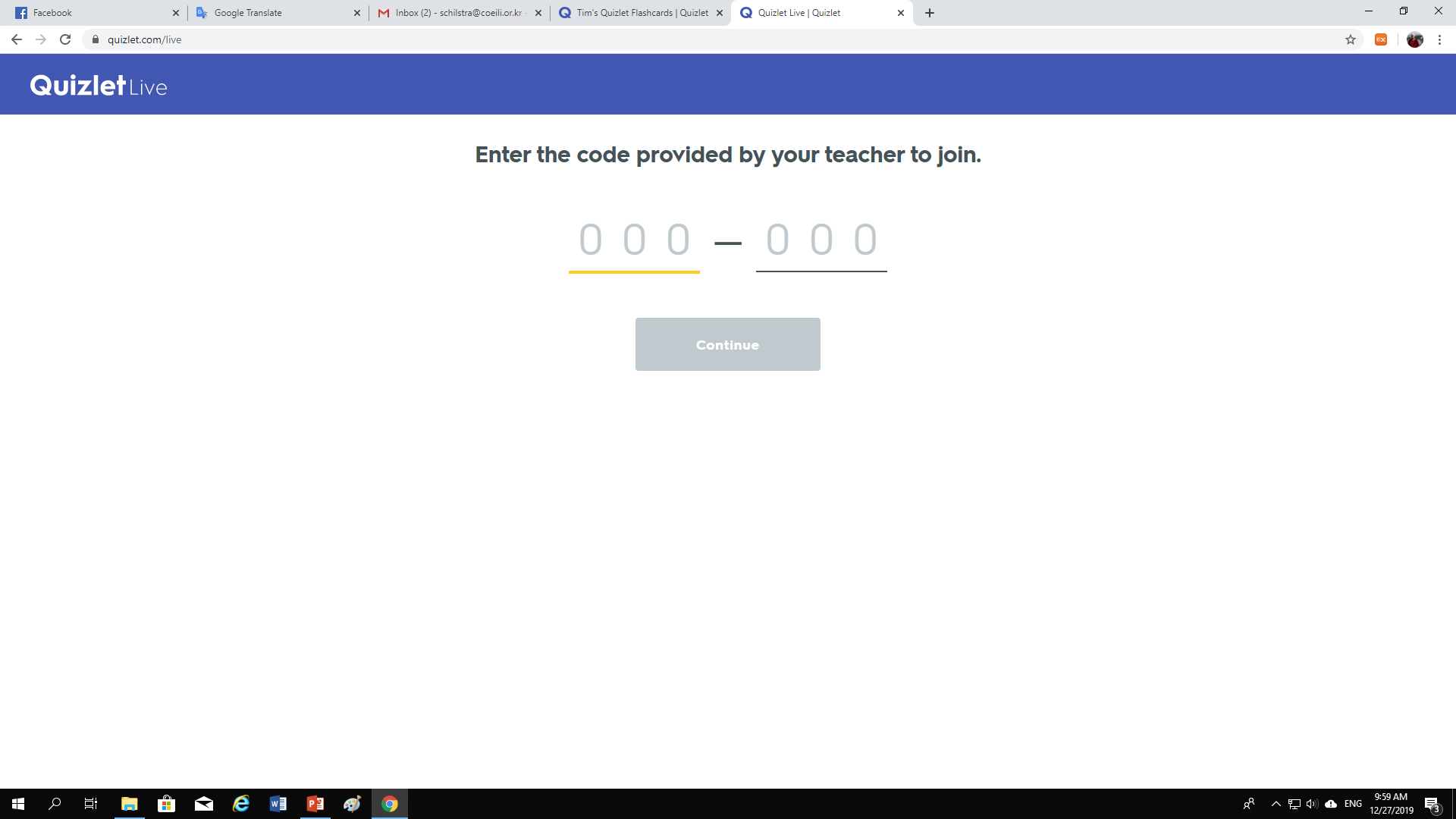 [Speaker Notes: ID: findbgjPw: Shim1975]
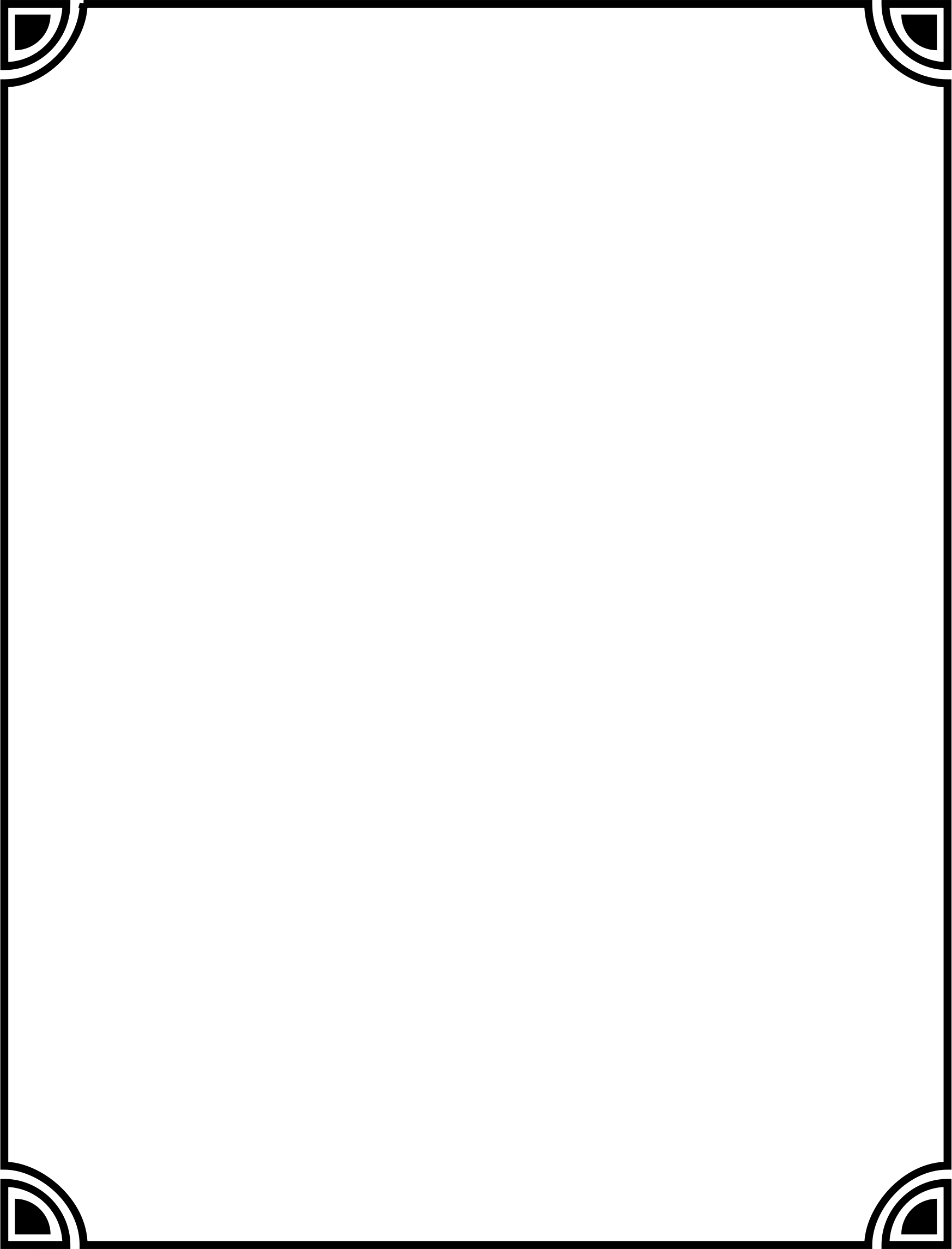 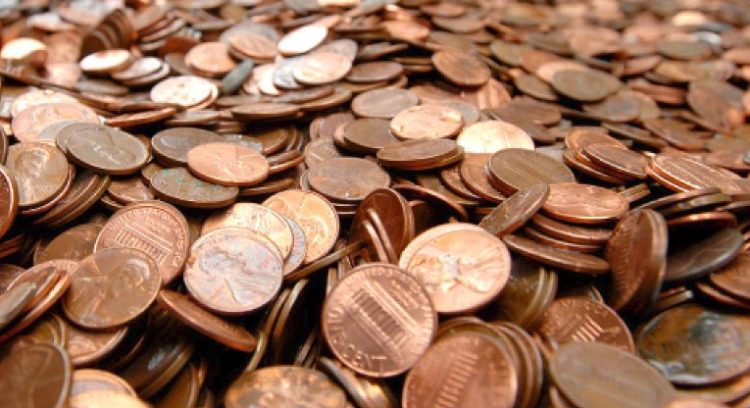 Pennies
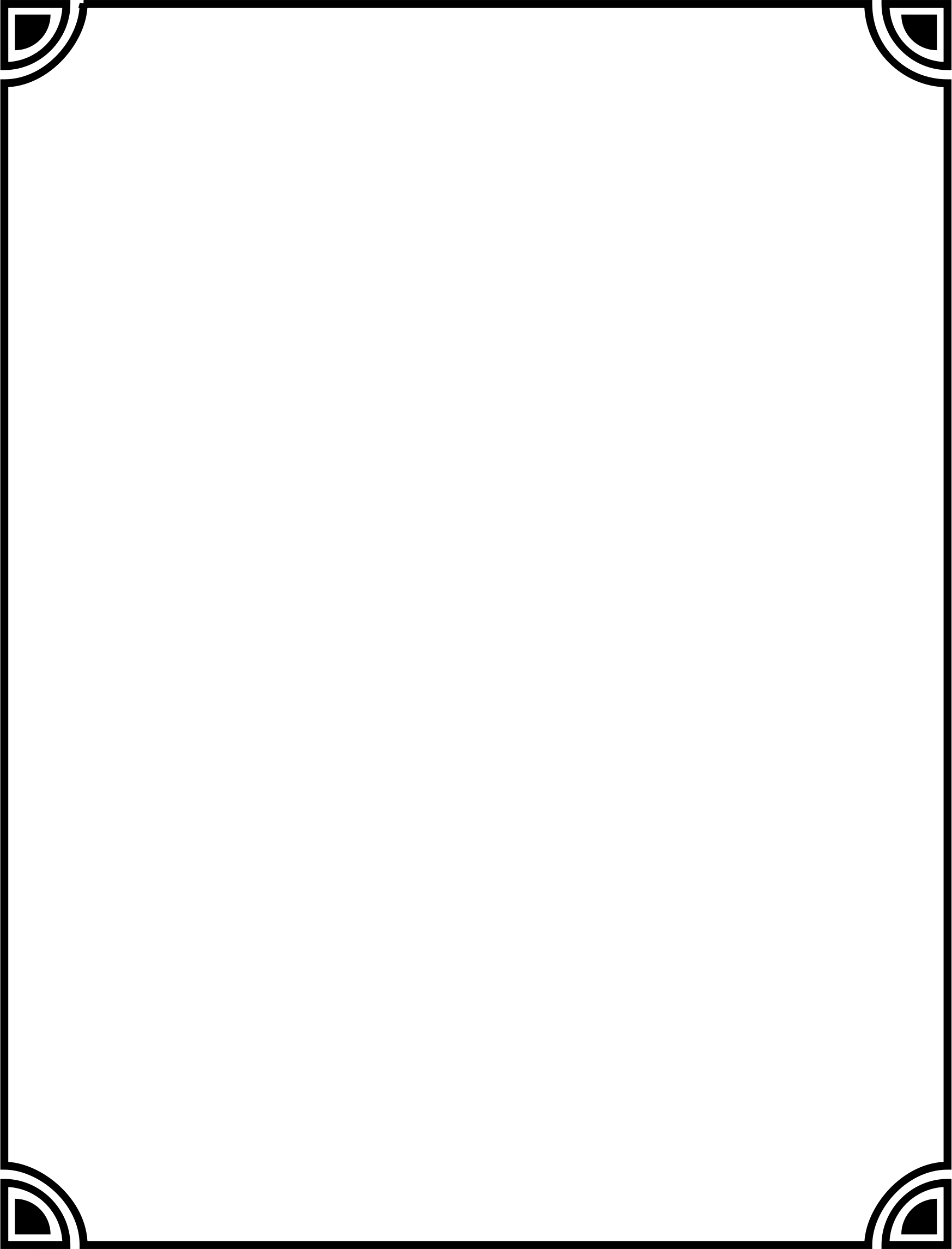 Which is correct?
A.
B.
2008
한국은행
100
100
C.
D.
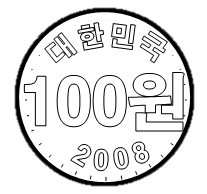 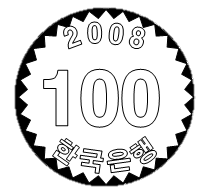 한국은행
2008
E.
F.
2008
한국은행
100
100
G.
K.
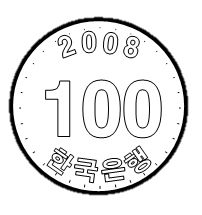 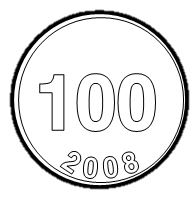 대한민국
2008
H.
I.
2008
2008
100
100원
한국은행
대한민국
J.
L.
2008
대한민국
100
100원
한국은행
2008
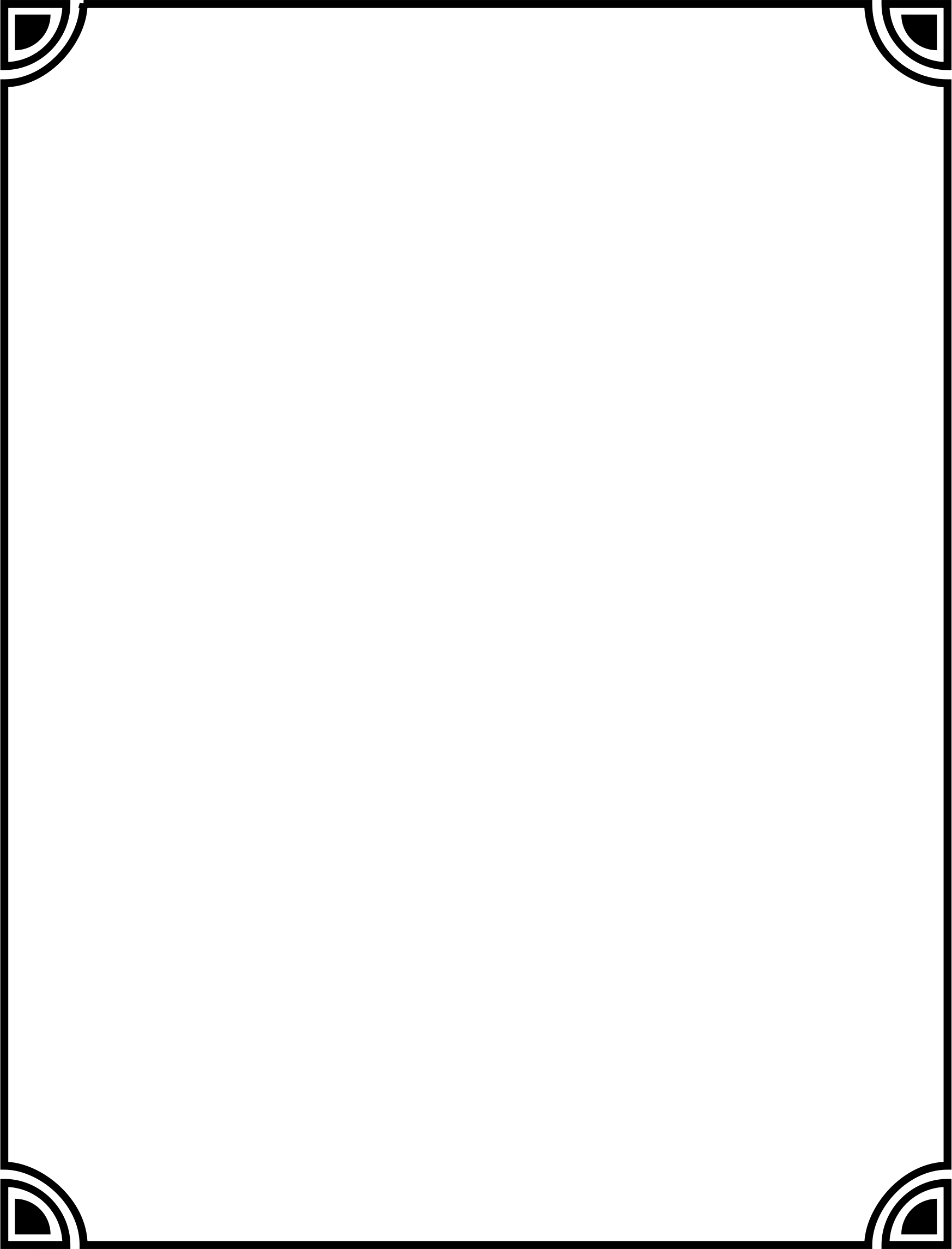 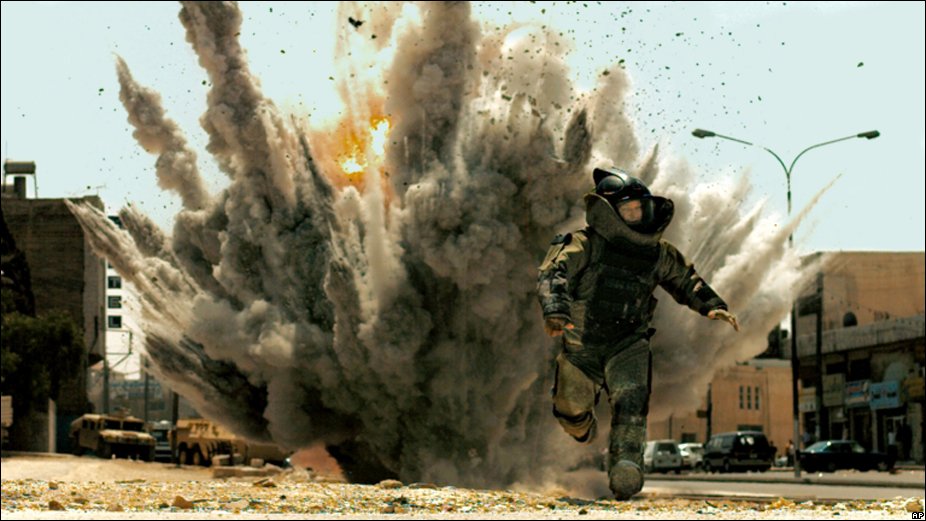 Keep Talking and No One Explodes
https://www.youtube.com/watch?v=BYunaBkn9Ng
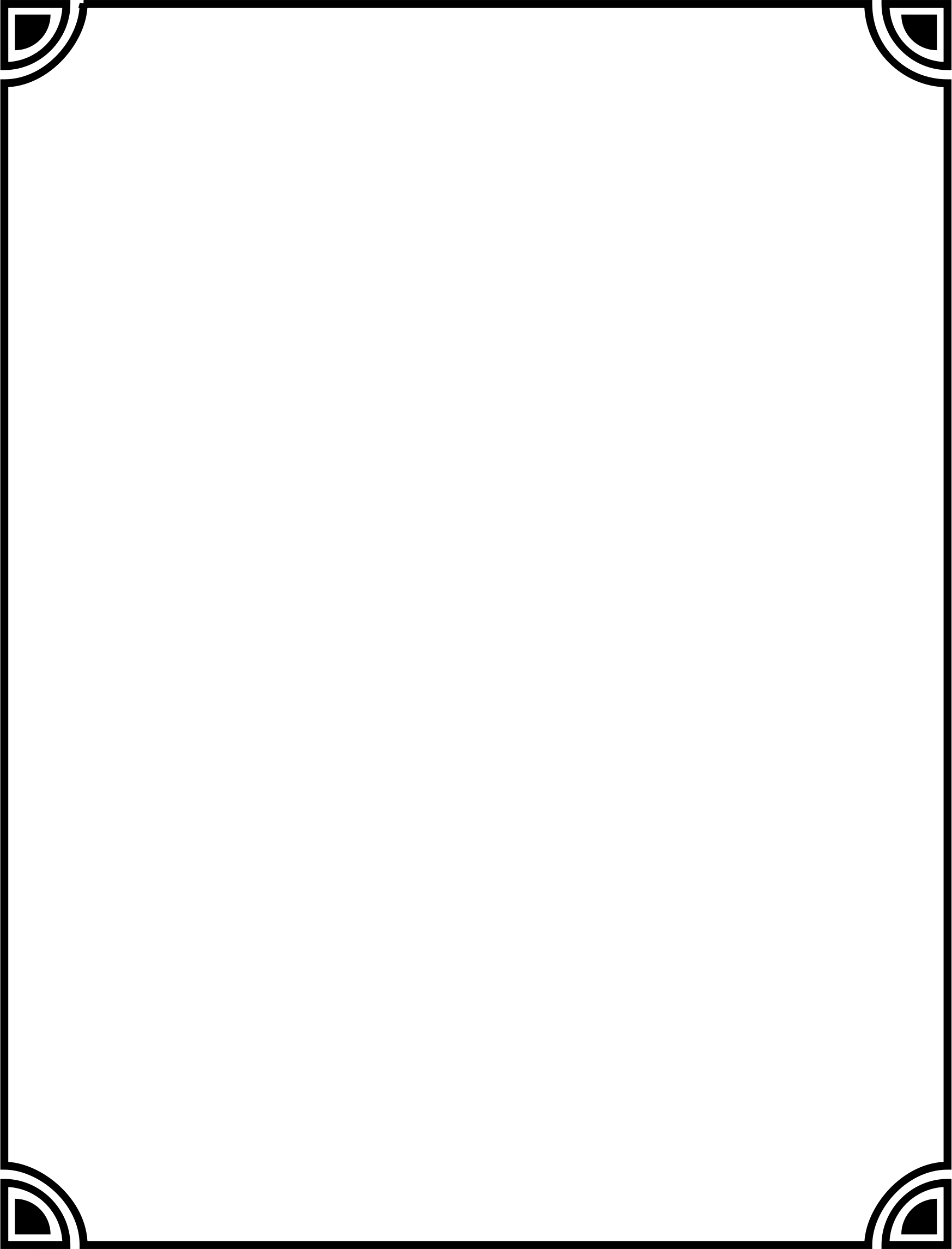 Your job is to disarm the bombs.
Work together  
Use the Manuals
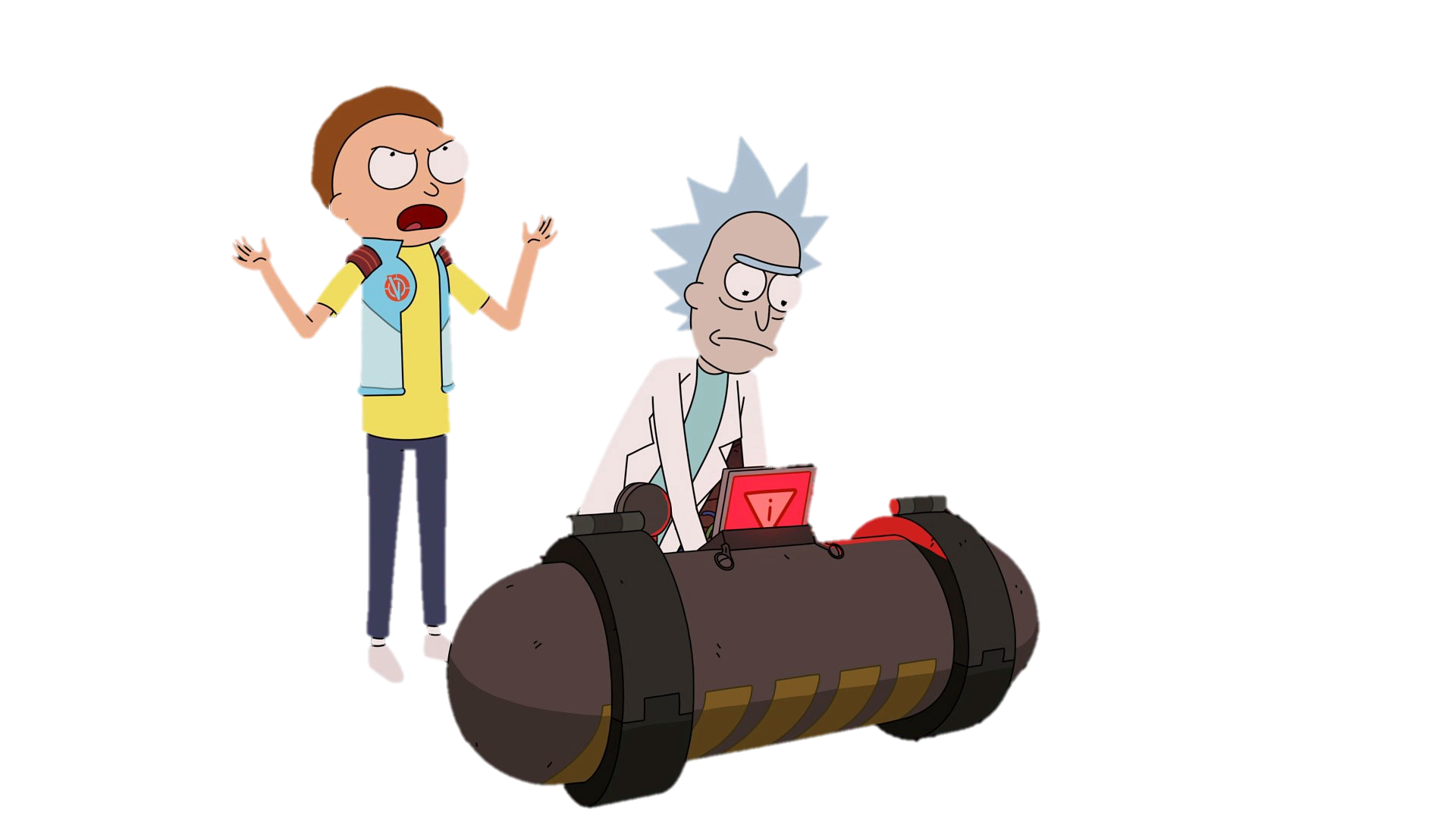 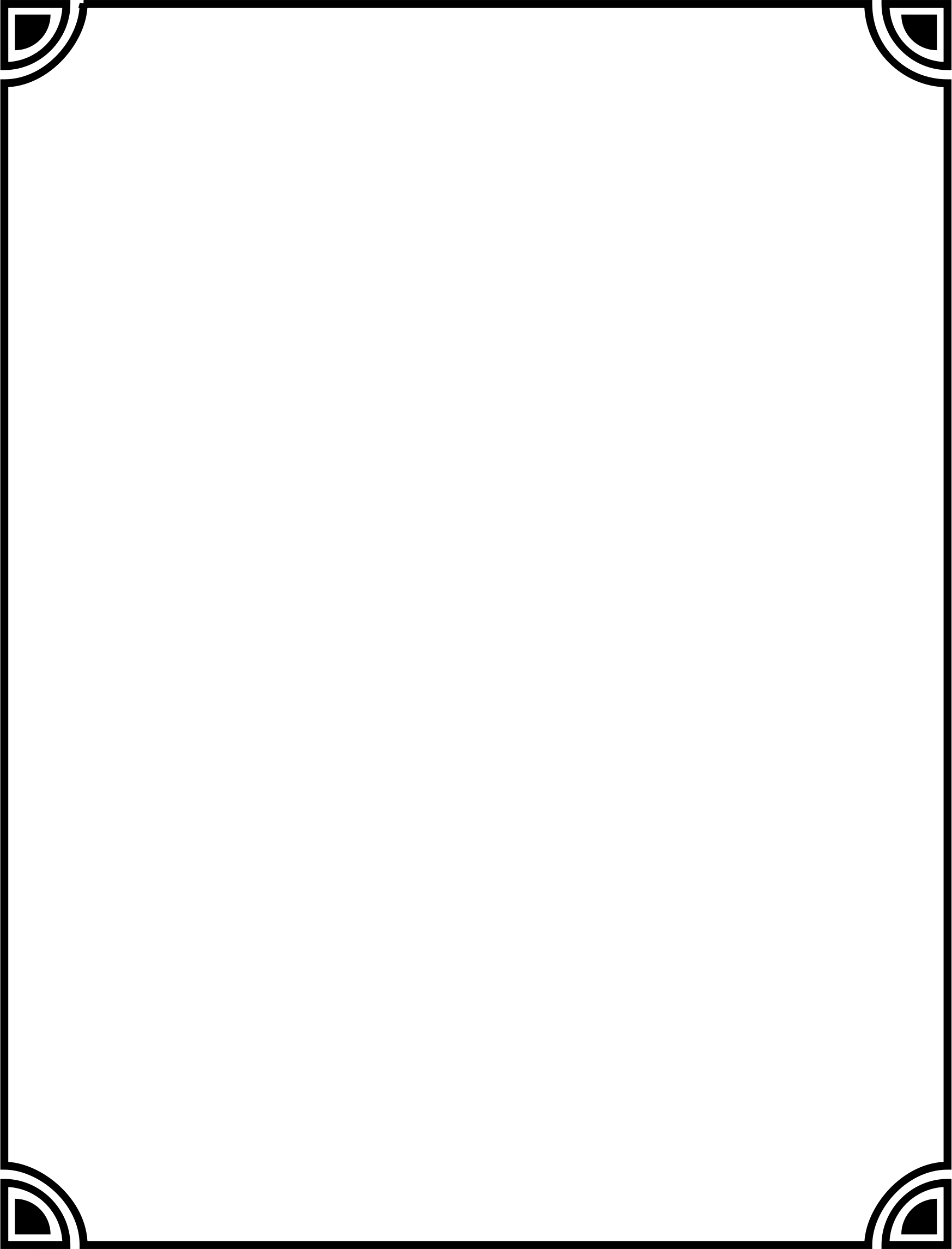 How to Play
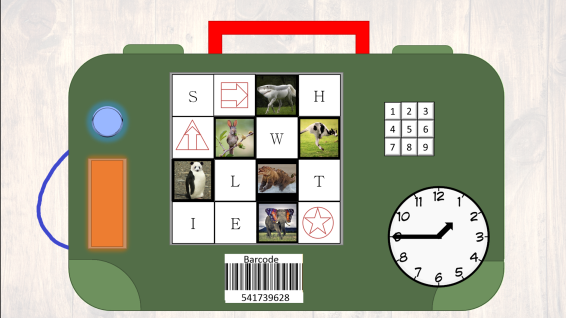 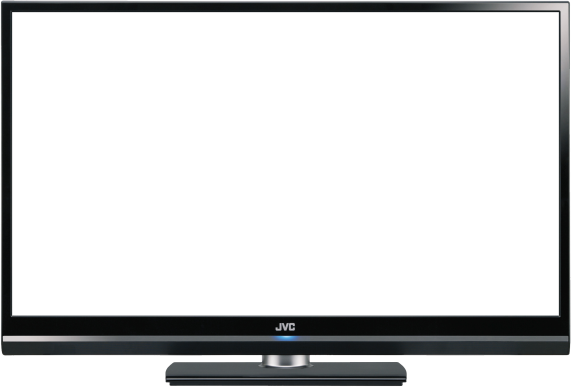 One person can see the bomb. 

They must describe the bomb

The other students must work together to tell them how to disarm the bomb.
(First game will all see it.)
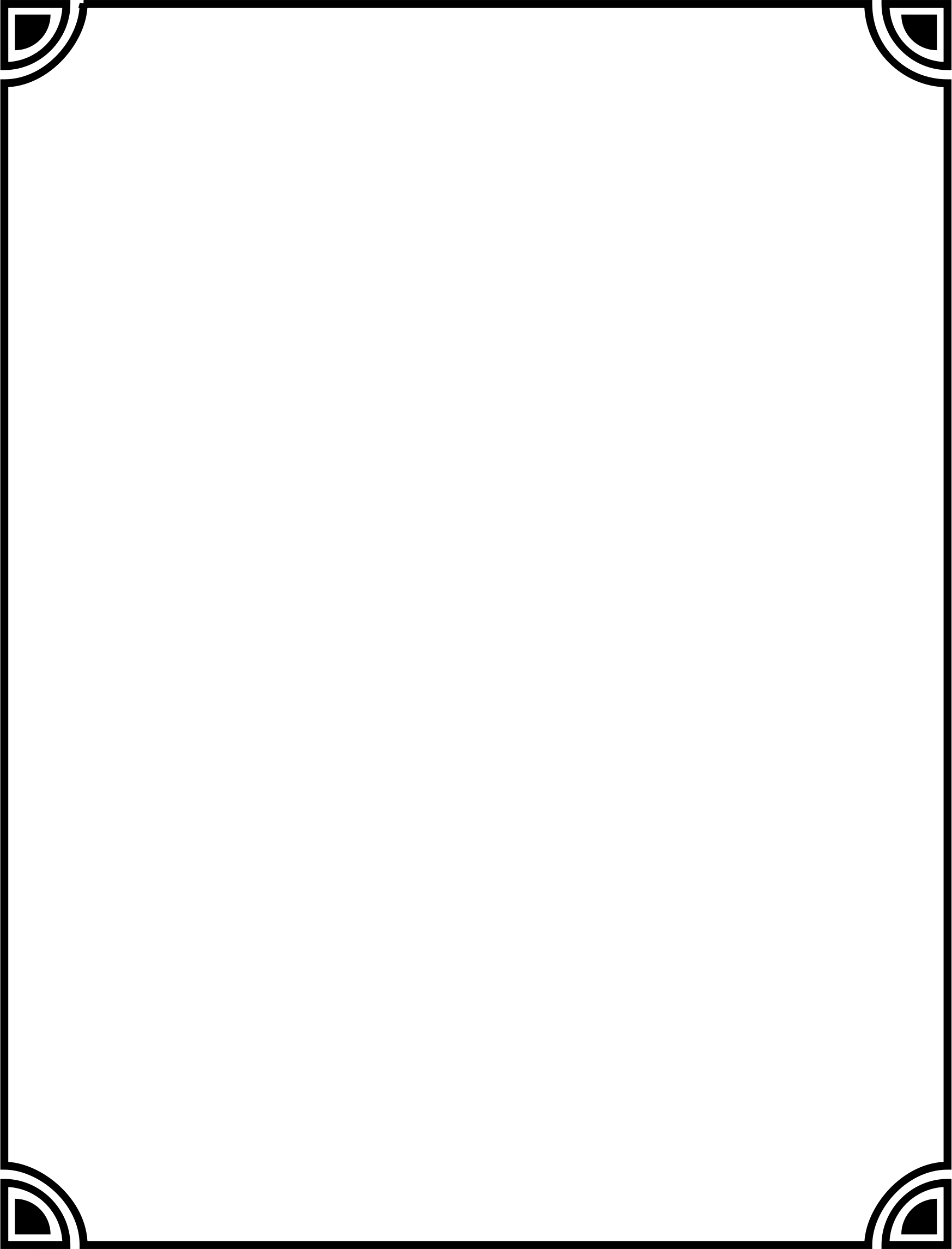 The Bomb
Handle
Animals
Symbols
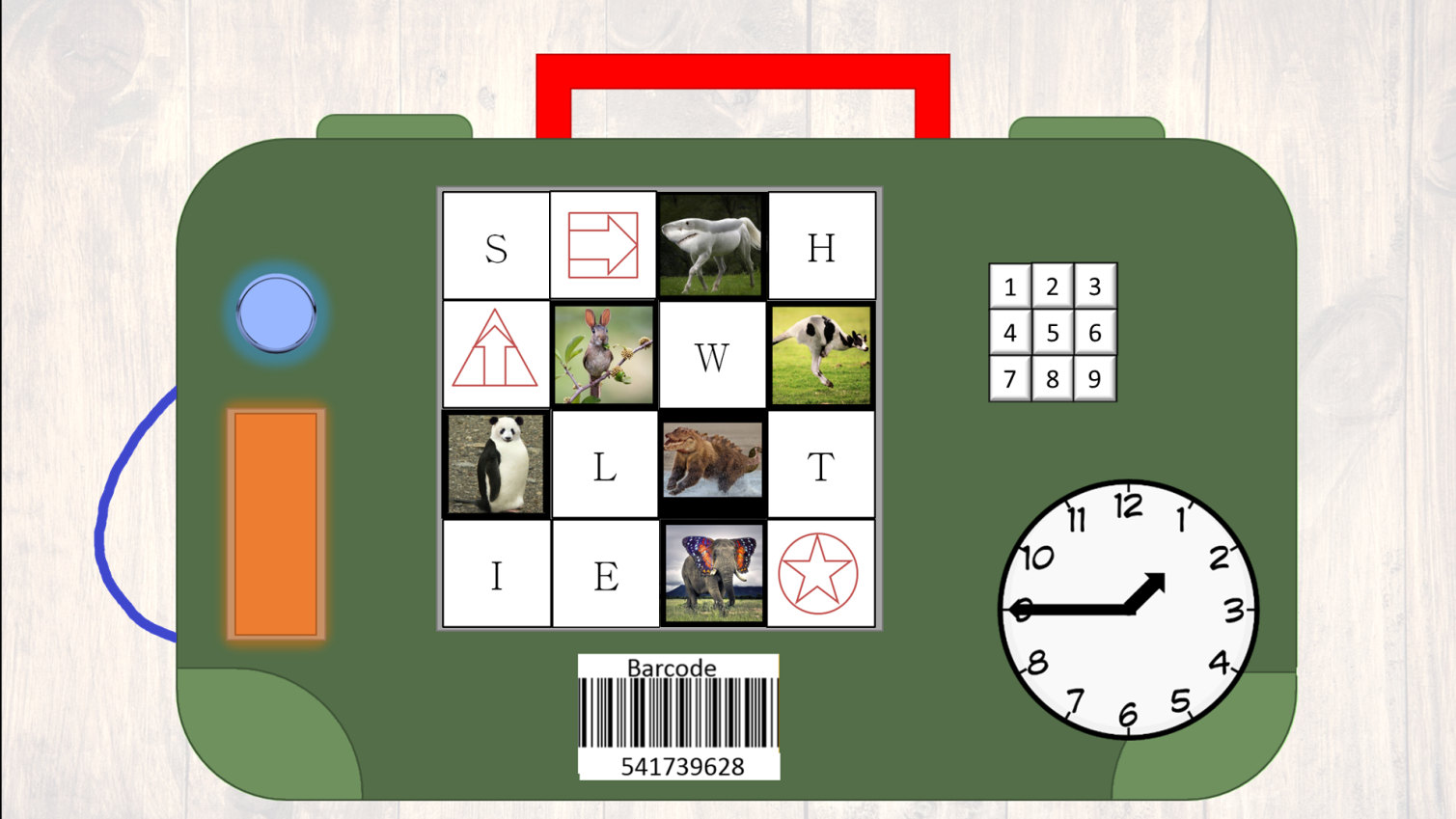 Letters
Numbers
Lights
Clock
Wires
Barcode
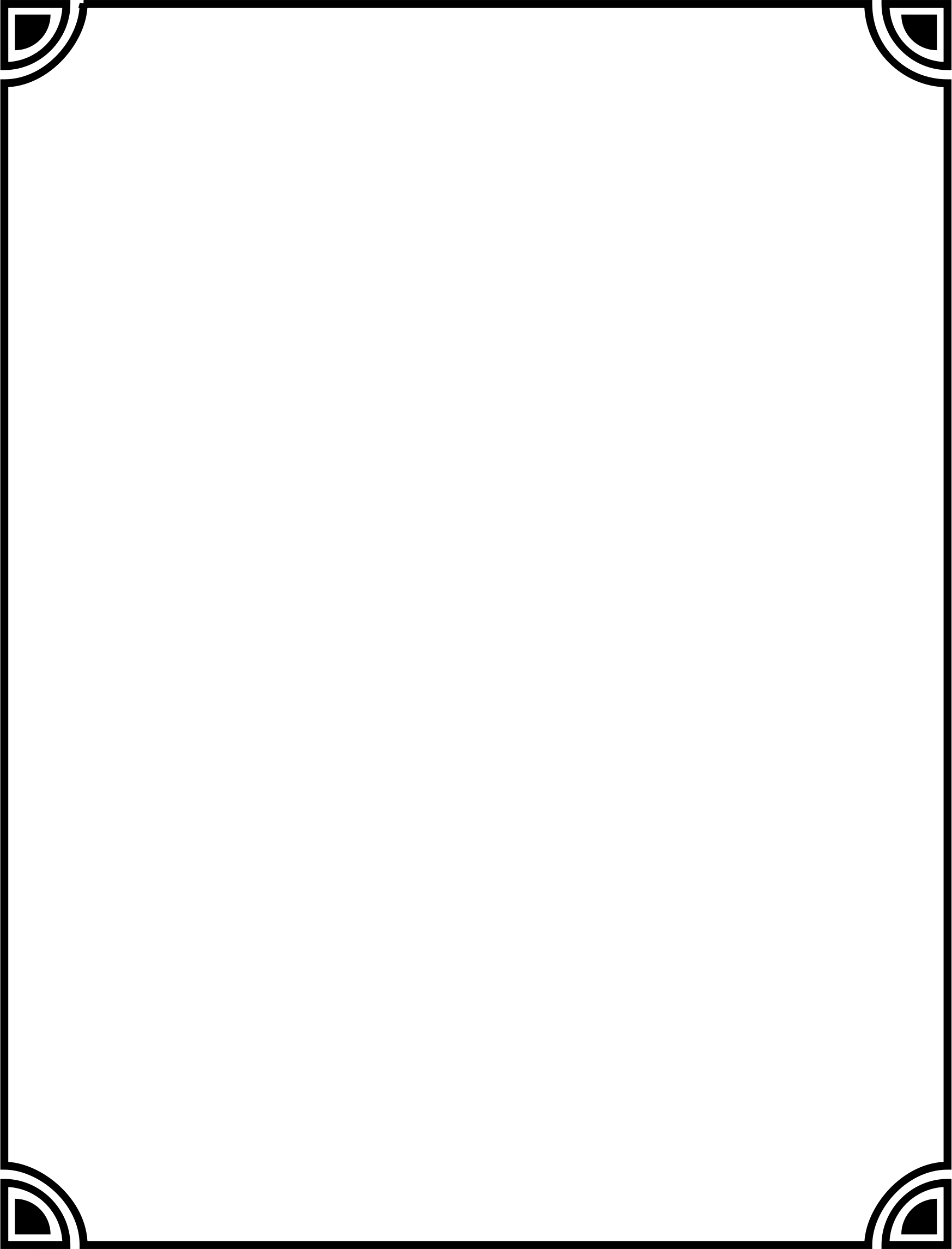 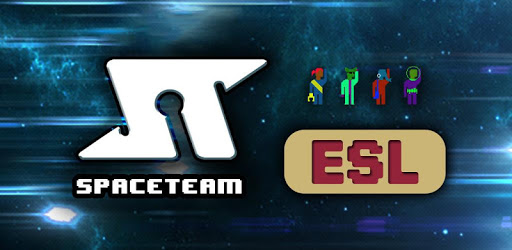 https://www.youtube.com/watch?v=ymwSbxUDtTw
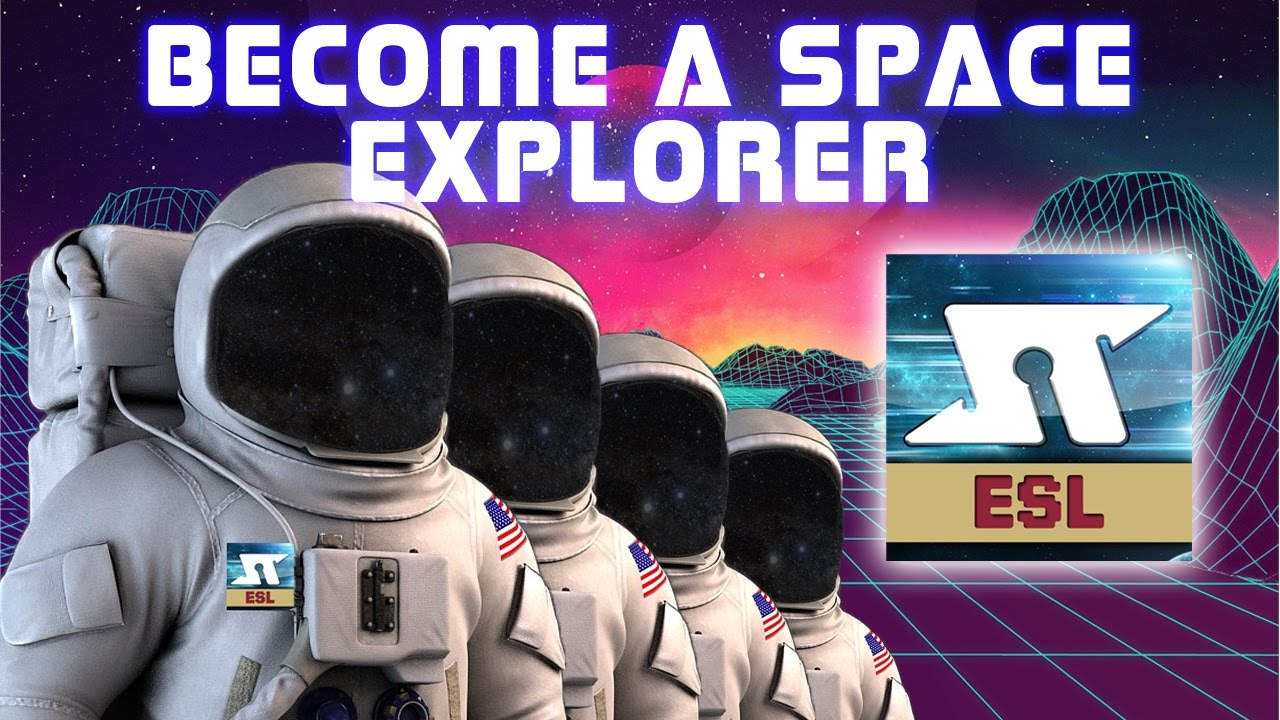 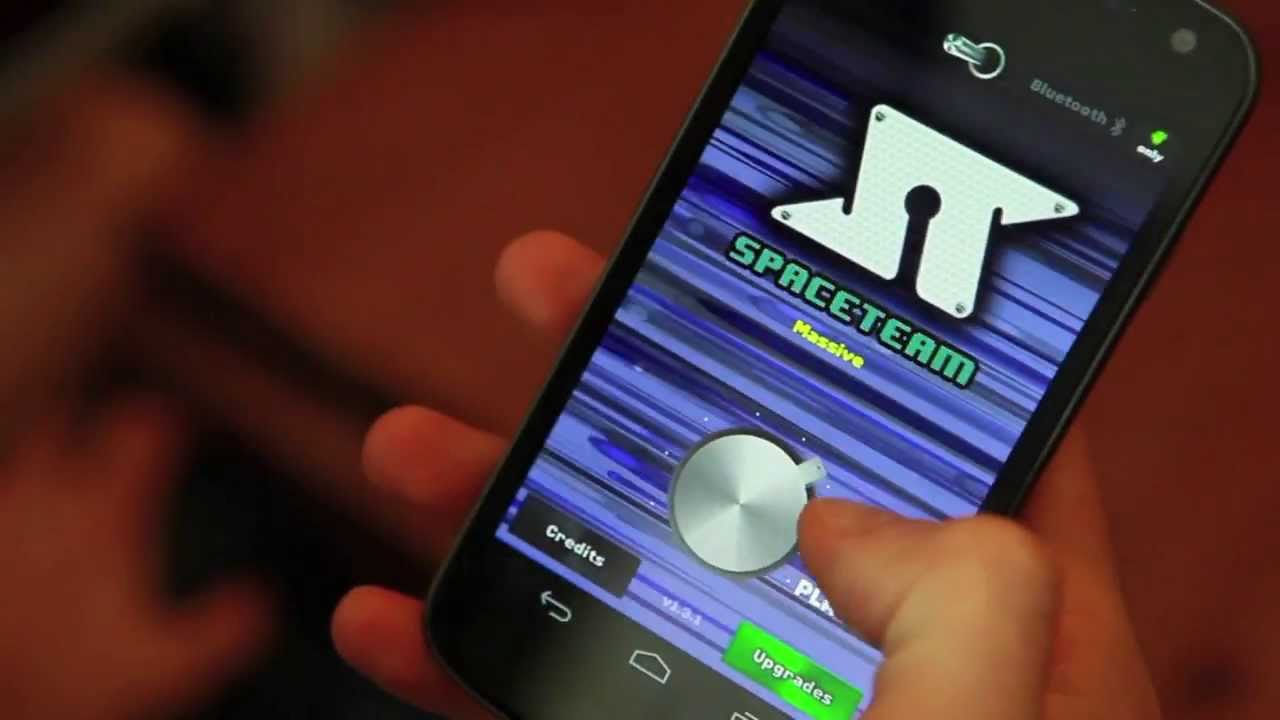 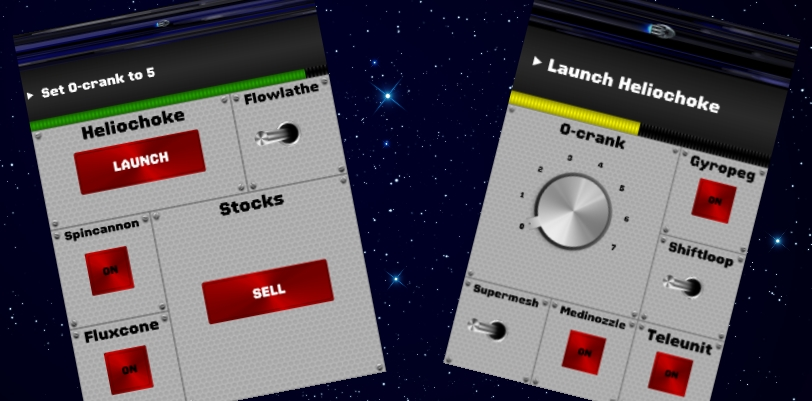 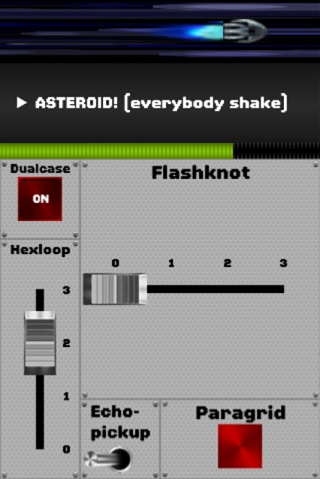 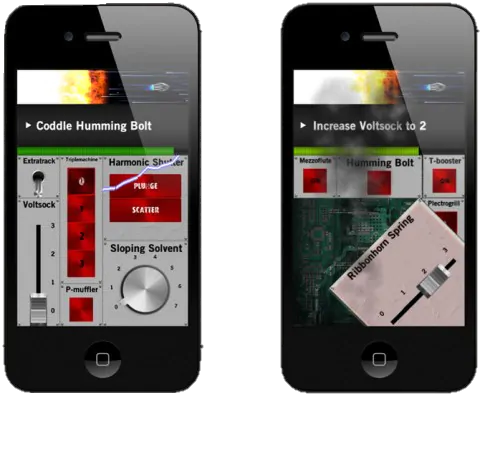 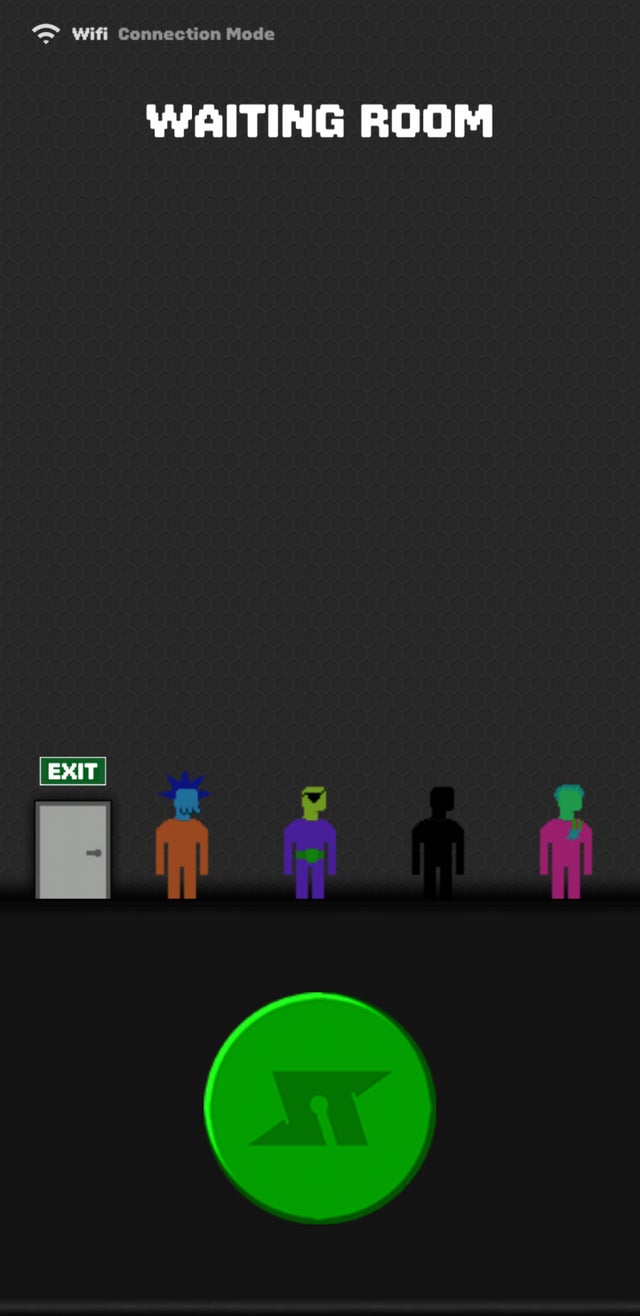 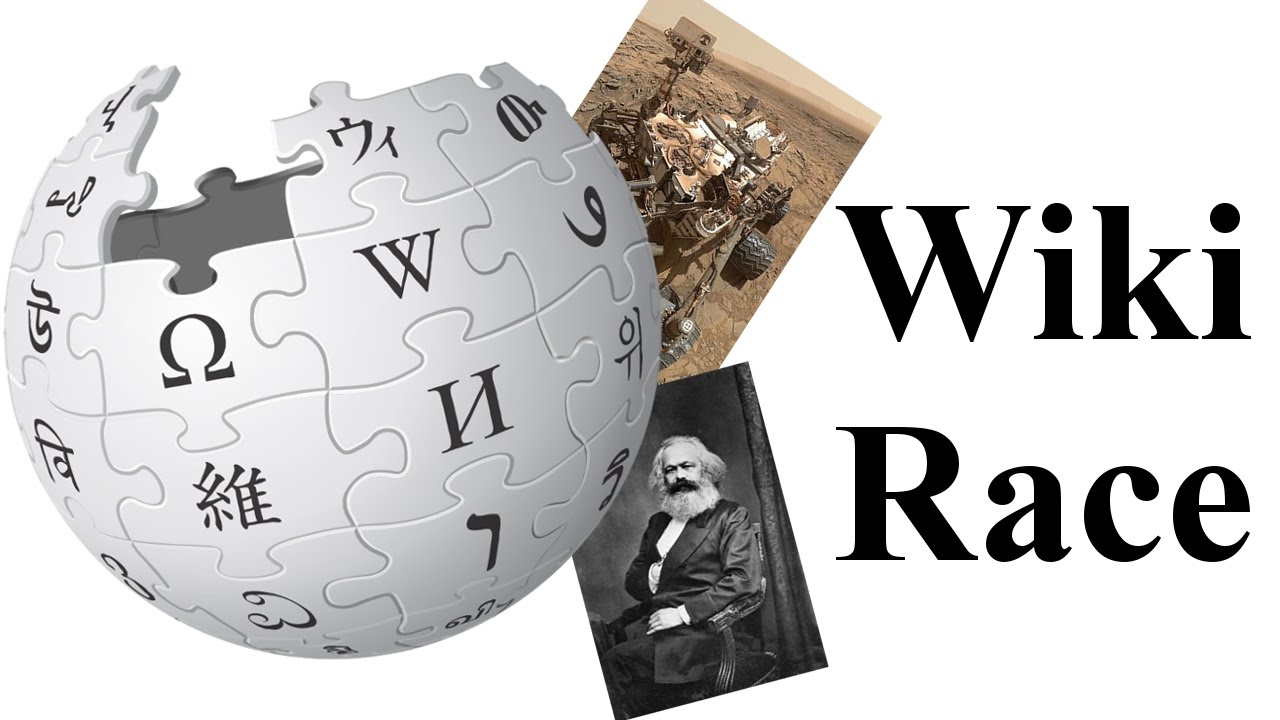 https://www.youtube.com/watch?v=cDIQhJH2ahY
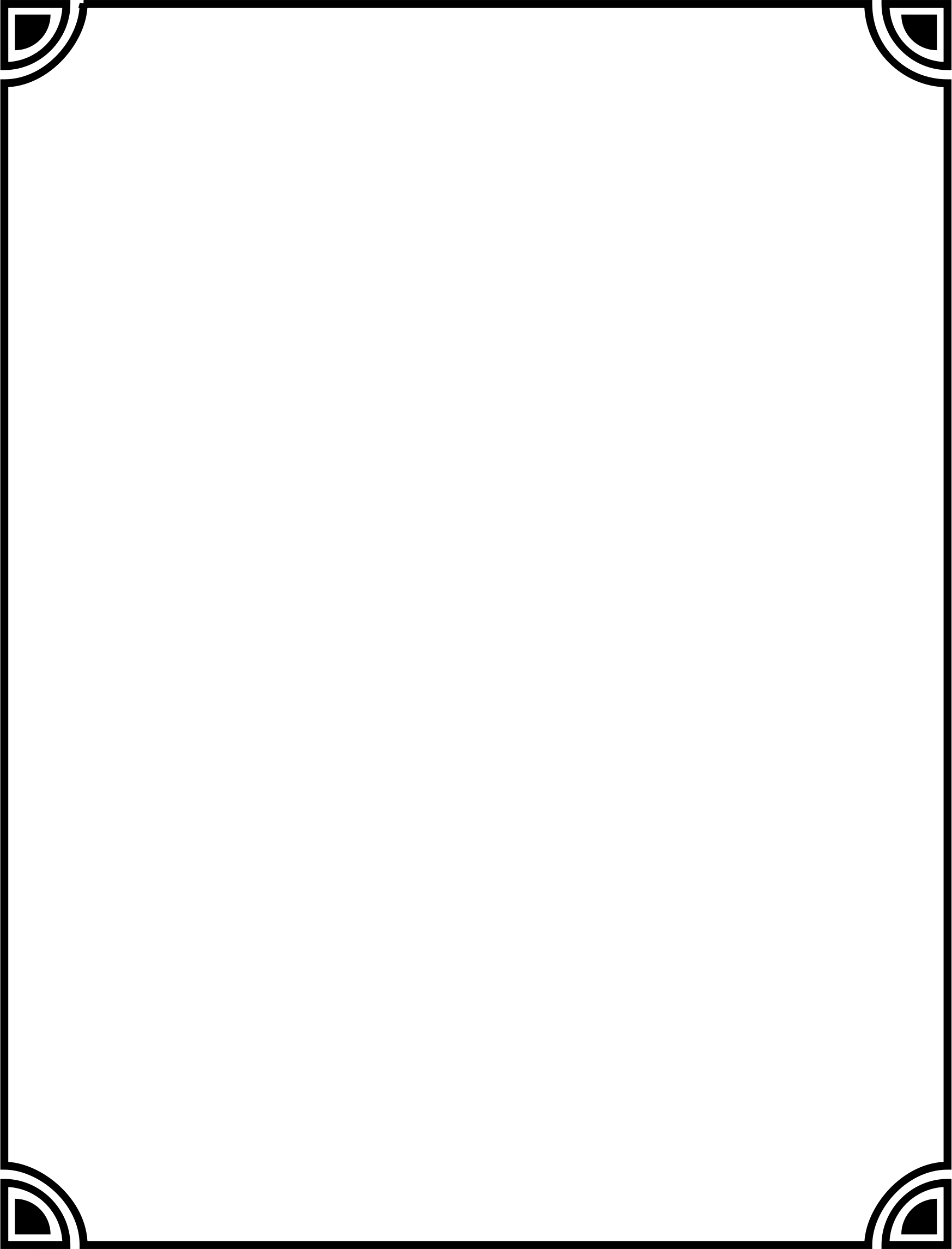 How to Play
Choose a starting a ending word that are not related. 

Using only the links in the Wikipedia article, can you get to the ending word? 

Don’t use “references” or “see also”
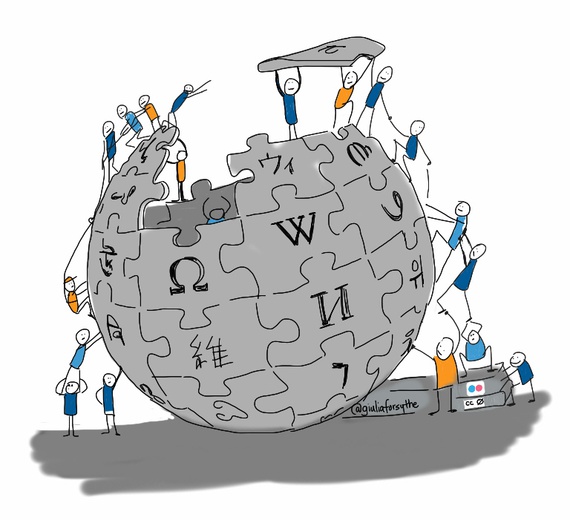 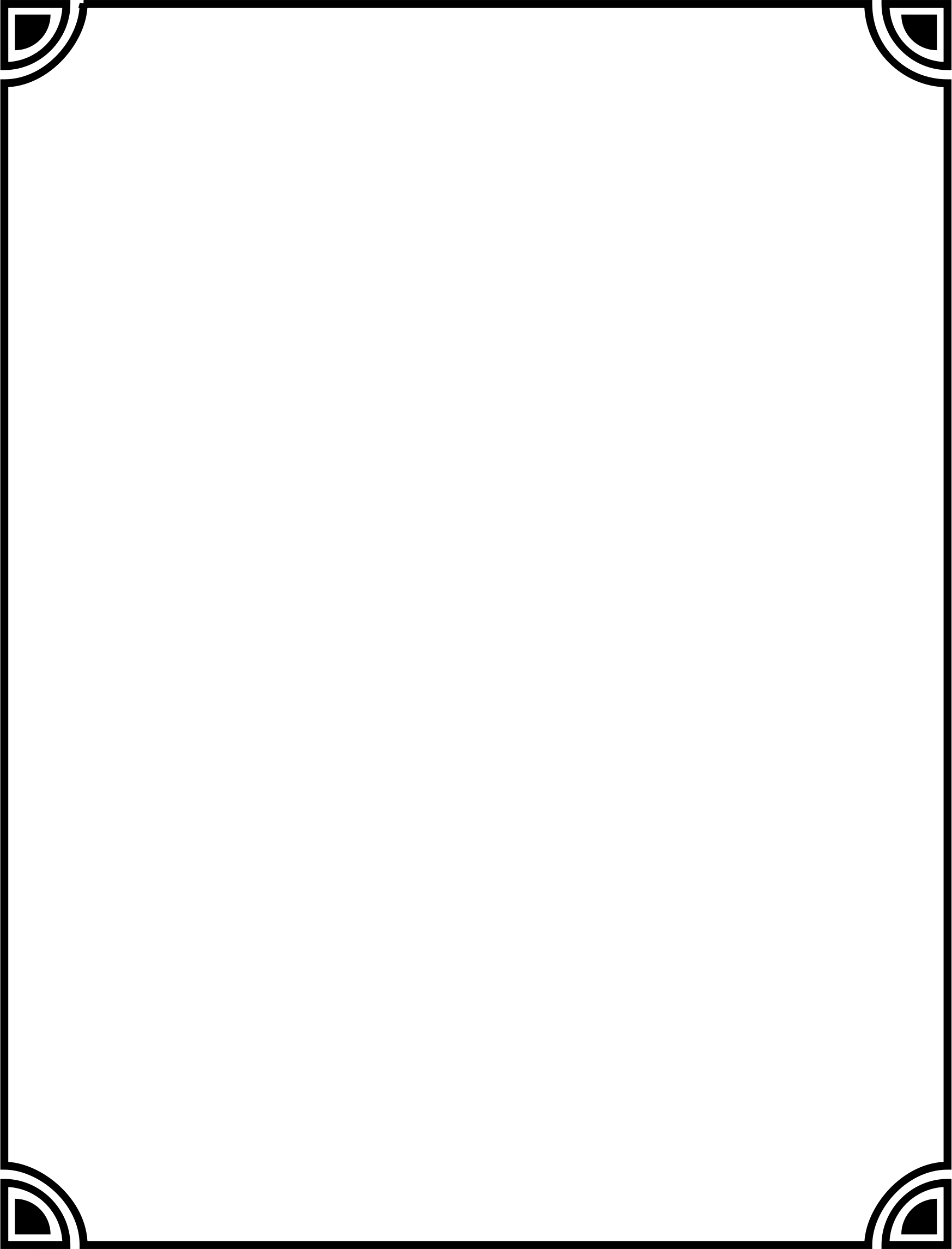 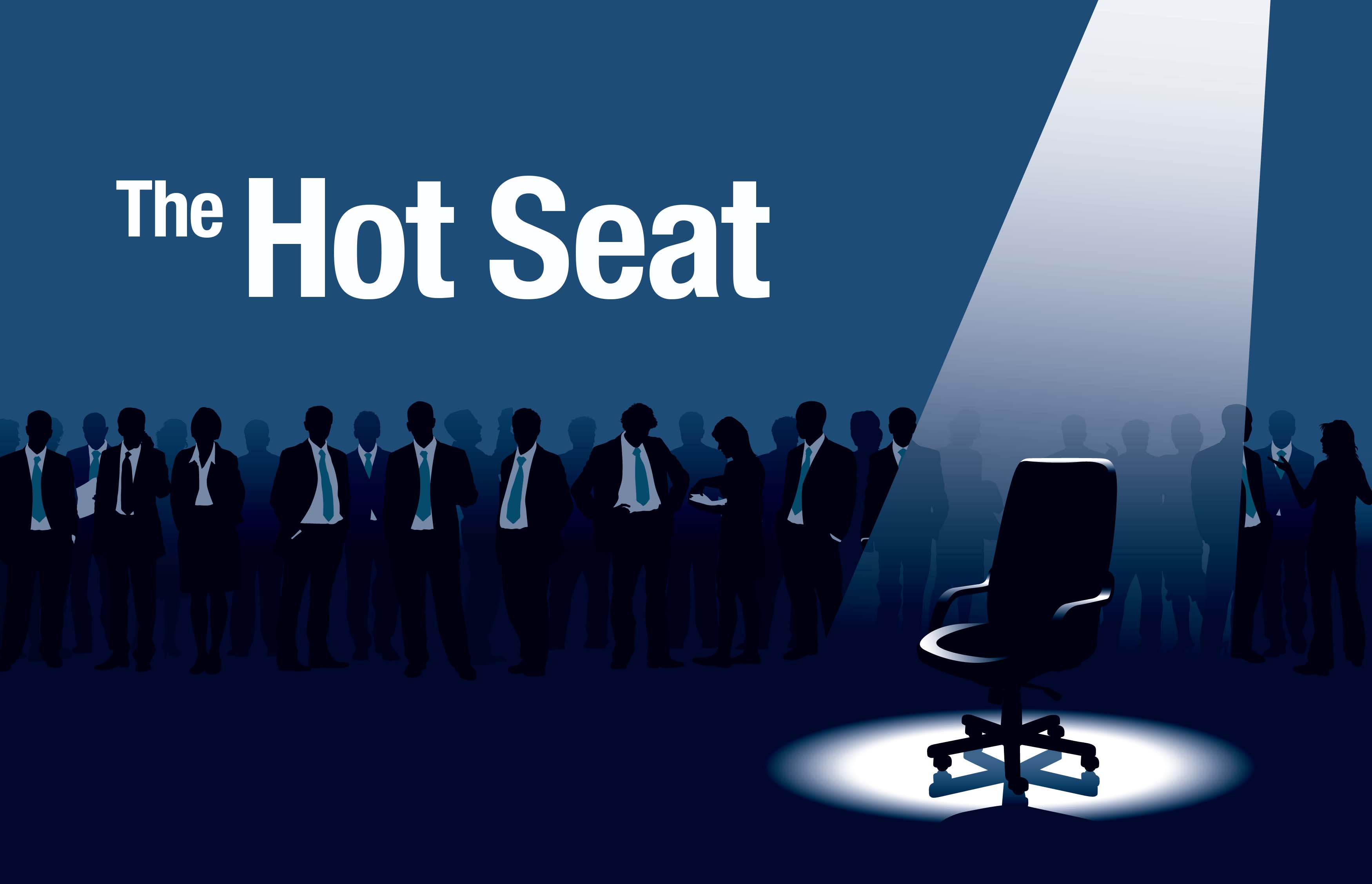 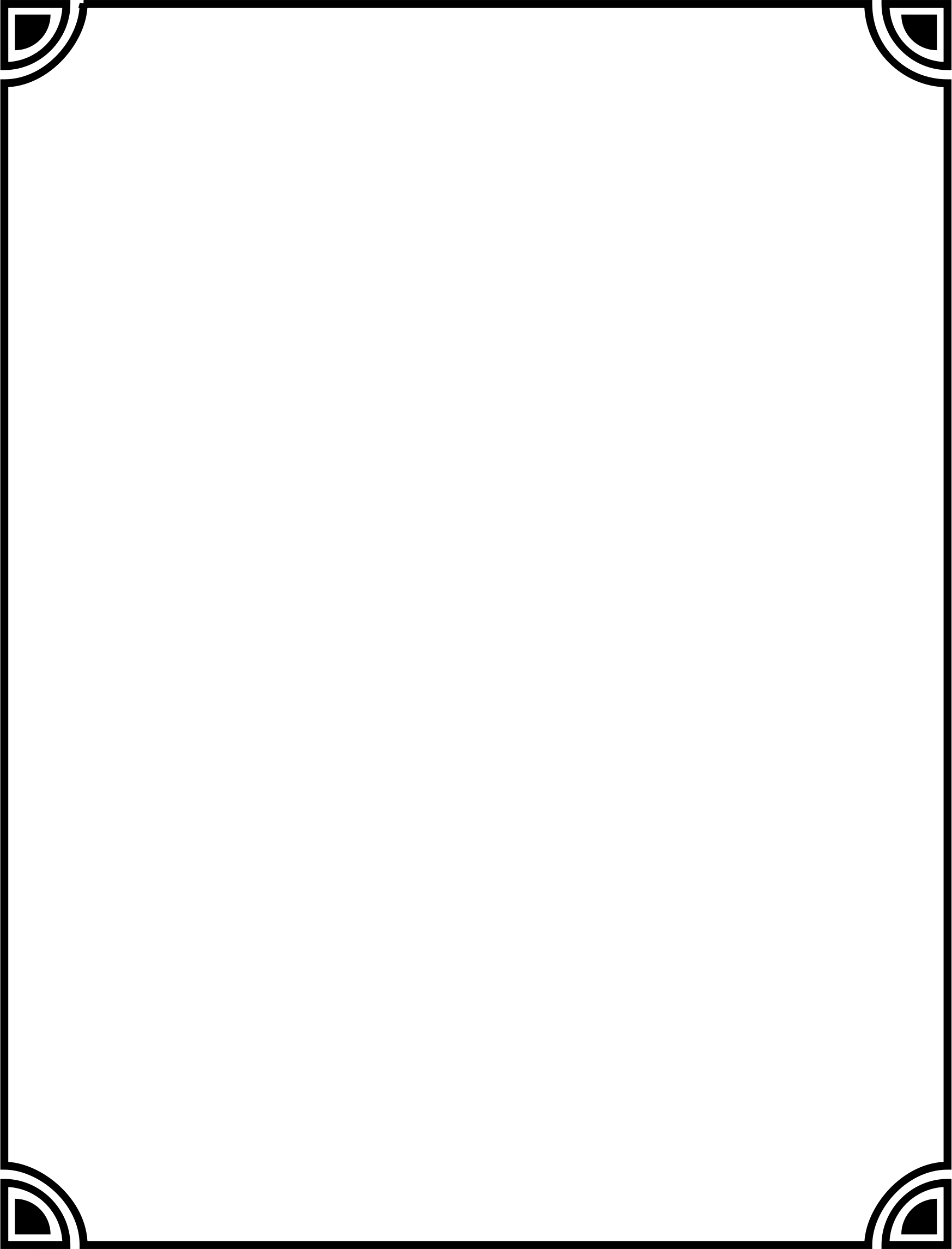 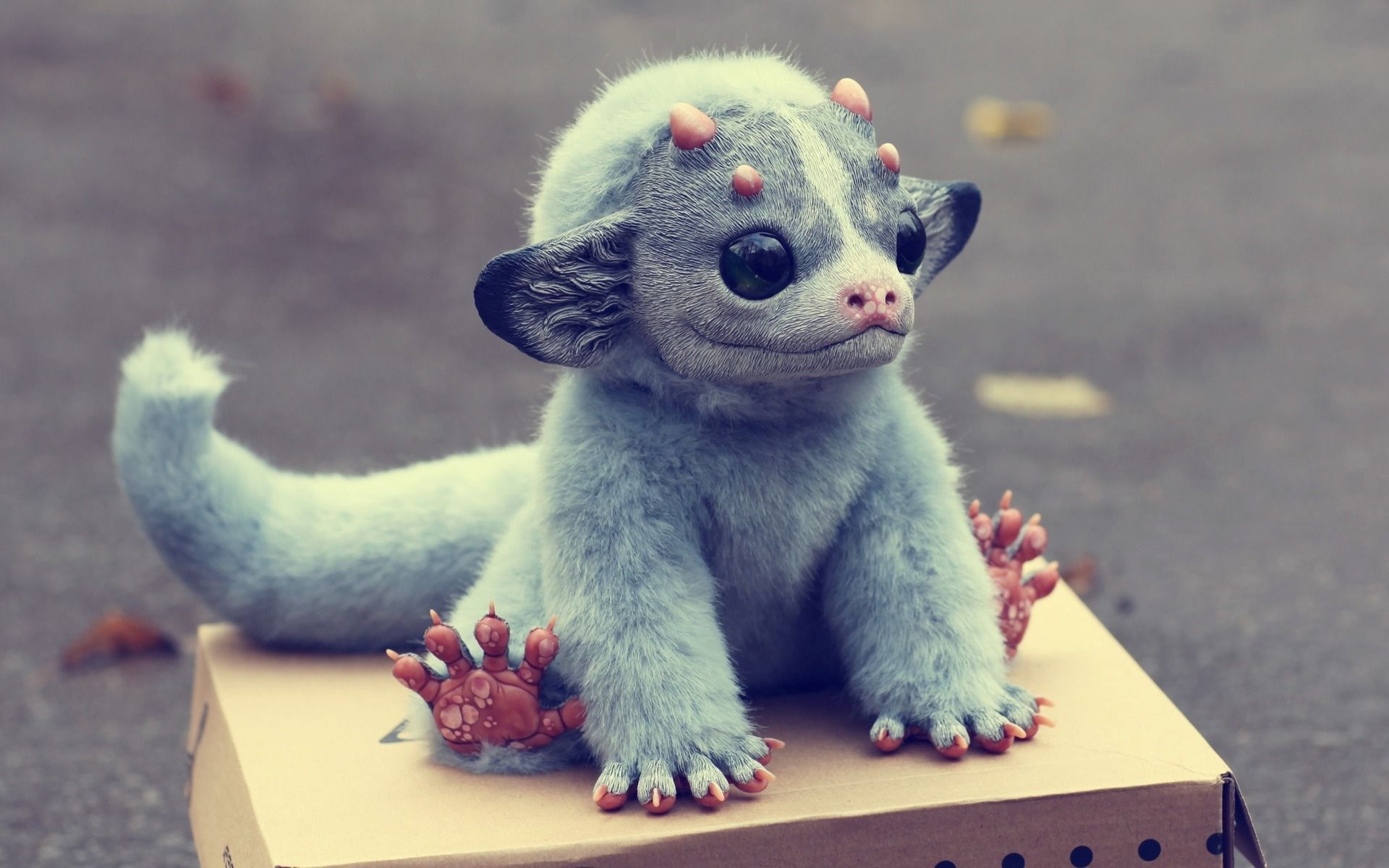 Drawing Evolution
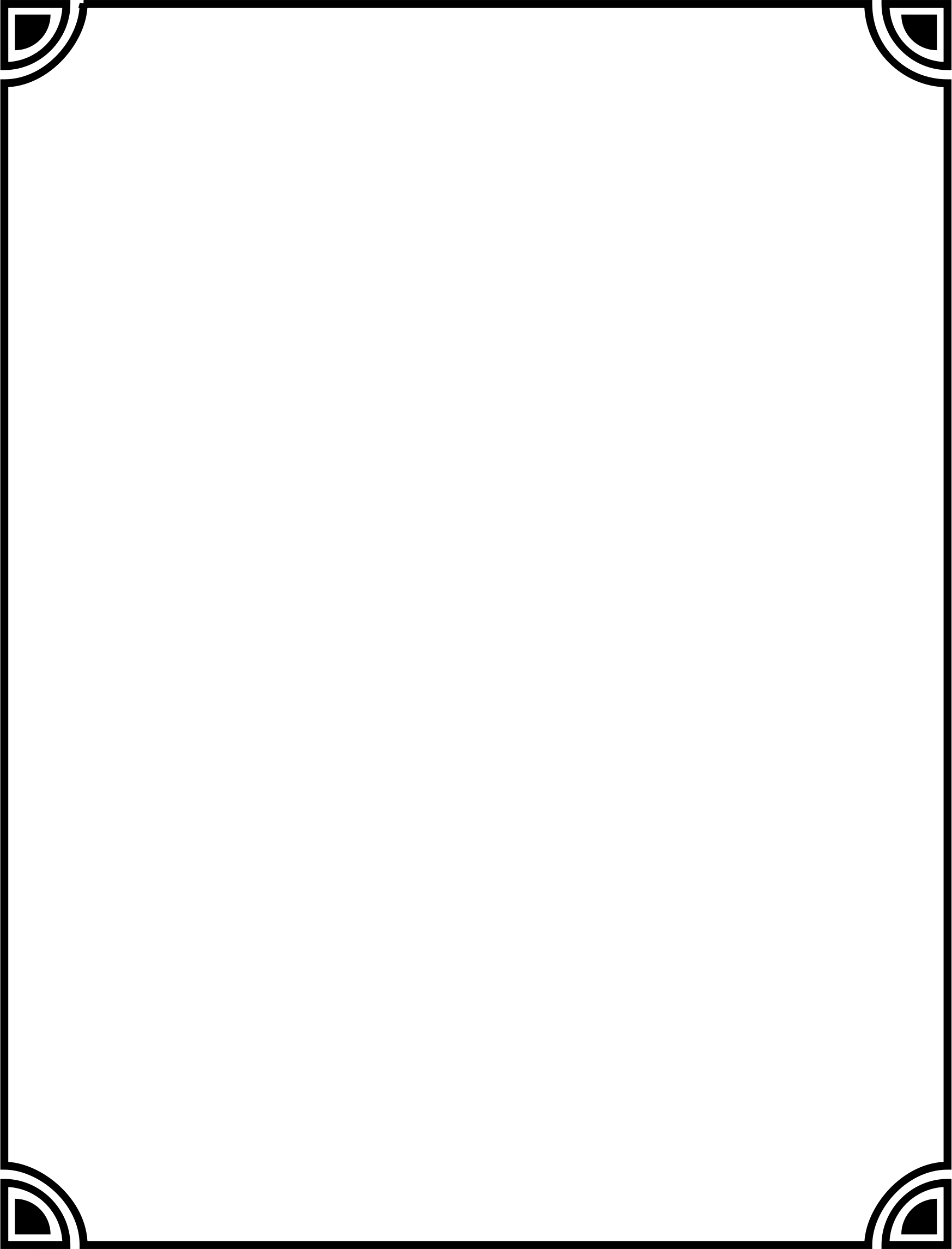 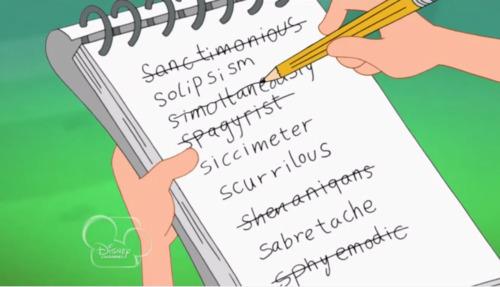 Process of Elimination